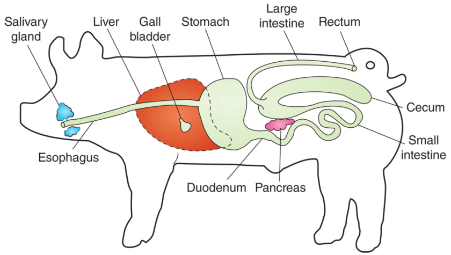 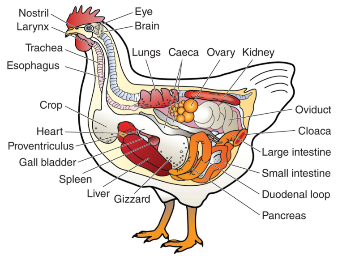 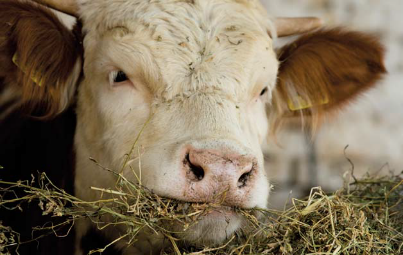 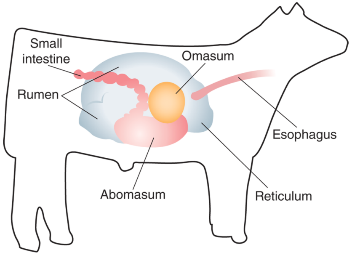 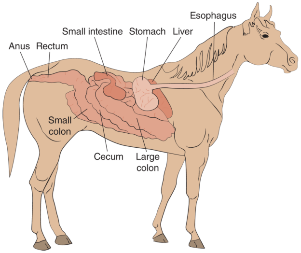 DIGESTION & DIGESTIVE SYSTEMS OF LIVESTOCK
How Digestion Works
Digestion is the process of breaking down food 
There are two types of digestion
Mechanical digestion
Chemical digestion
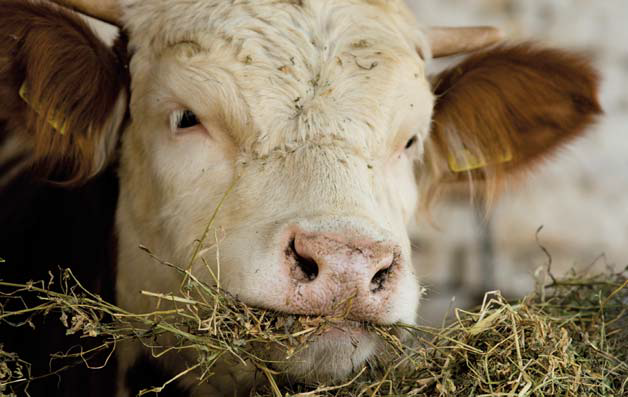 ©iStock.com/Jevtic
The Basics of Digestion
All mammals have a similar digestive journey
Step 1: Food is taken through the mouth
Step 2: Food travels down the esophagus to the stomach
Step 3: Food is broken down chemically in the stomach
Step 4: Food passes into the small intestine where absorption occurs 
Step 5: The large intestine allows for continued absorption of nutrients
Step 6: Excess product leaves the body through the rectum and anus
The Basics of Digestion
Most absorption of feed takes place inside the small intestine. Villi, millions of finger like projections on the walls of the small intestine are the key to absorption. 
The Villi increase the surface area of the small intestine
Each Villus (Singular for Villi) has a network of blood capillaries and a lymph vessel through which nutrients enter the blood stream.
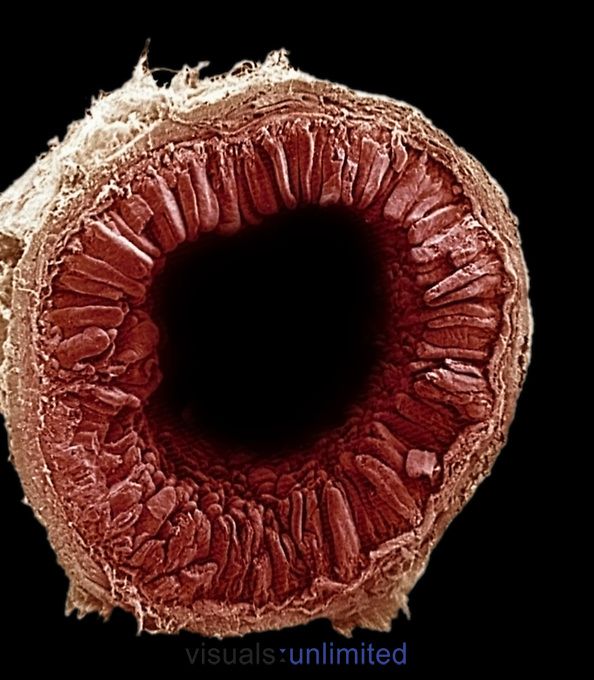 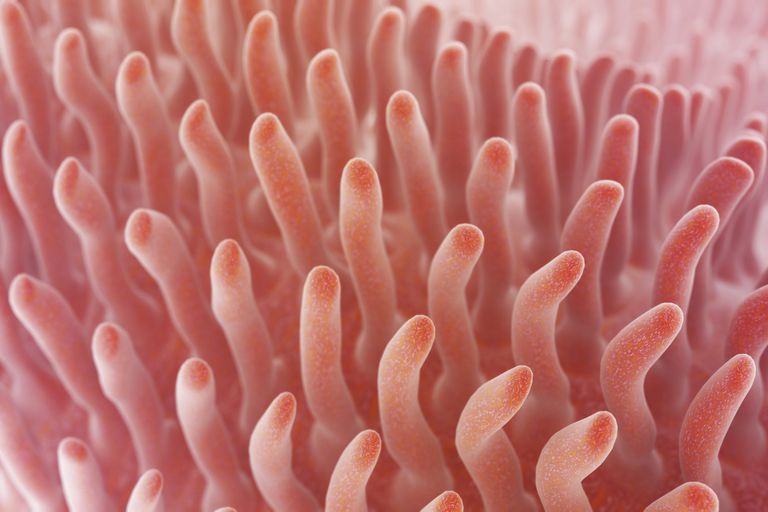 Types of Digestive Systems
The different types of digestive systems are driving factors in the proper feeding of animals
The types of digestive systems
Ruminant
Monogastric
Modified monogastric
Avian
Ruminant Digestive Systems
A ruminant system has four compartments to its stomach
Rumen
Reticulum
Omasum
Abomasum
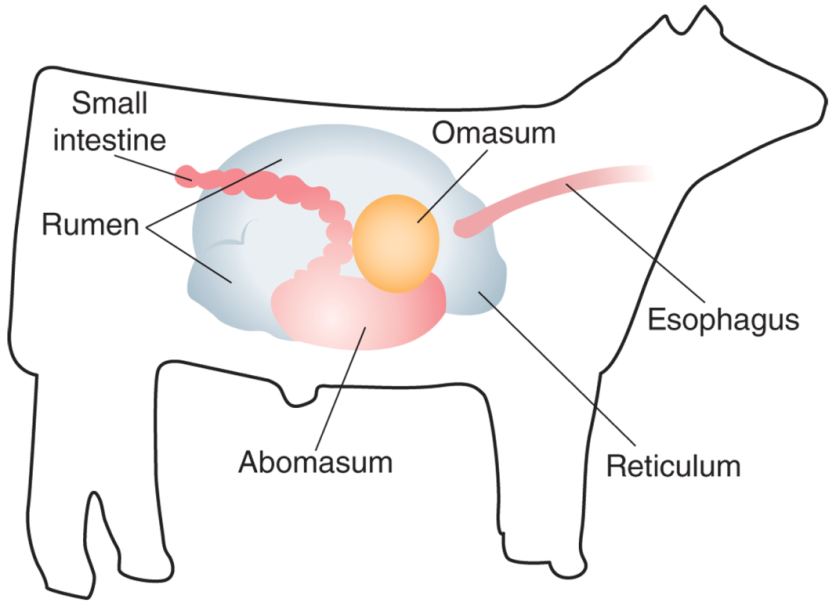 TAMU Livestock Judging
Ruminant Digestive Systems
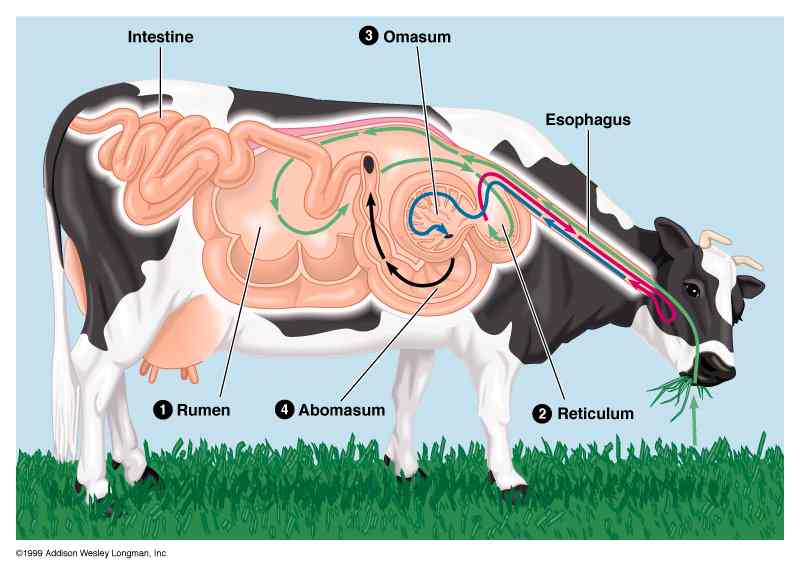 Ruminant Digestive Systems
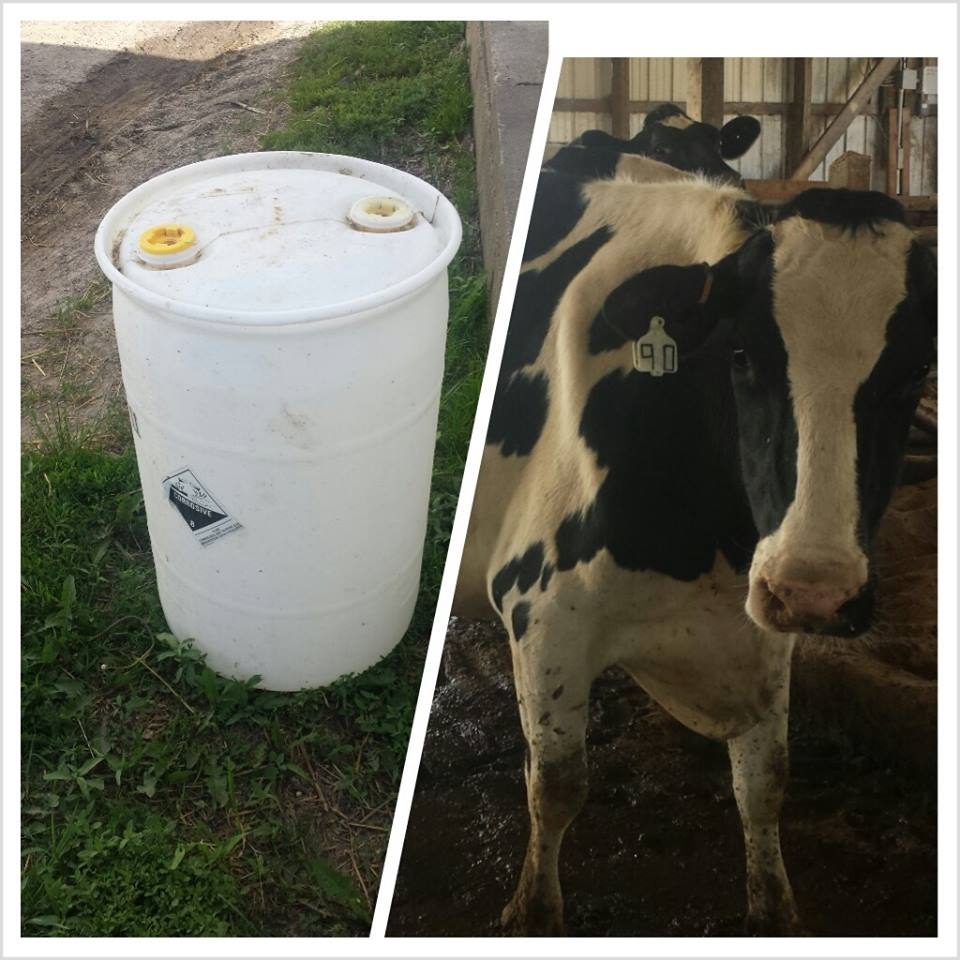 Ruminant Digestive Systems
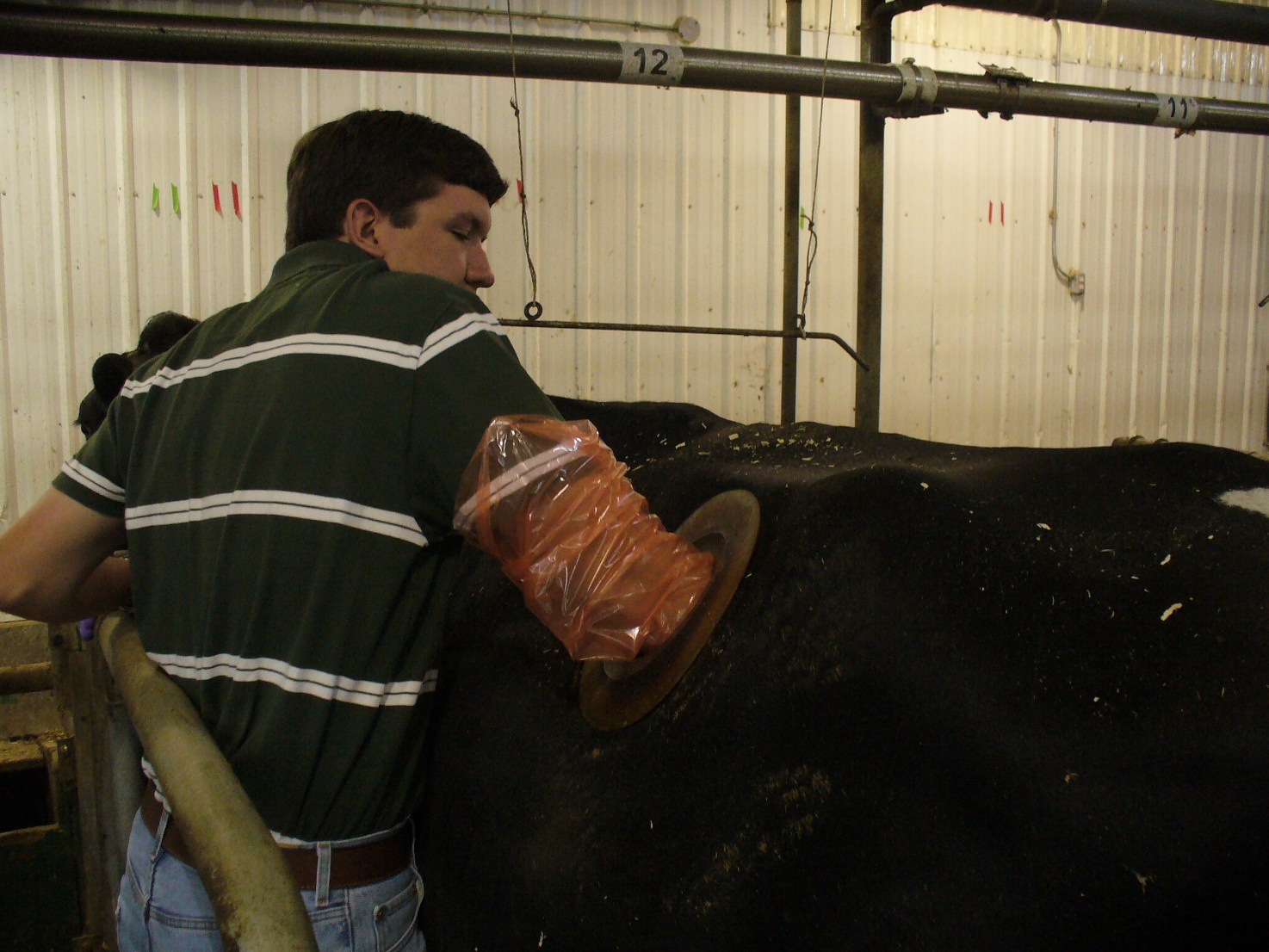 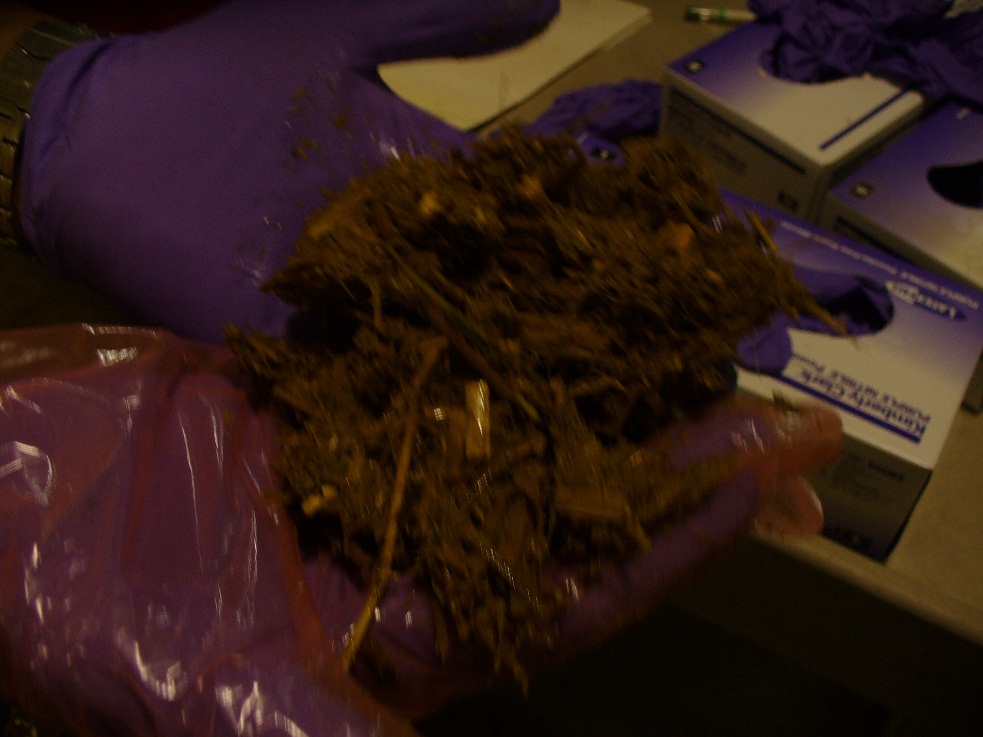 Ruminate Digestive Systems
Ruminant Digestive Systems
Examples of animals with a ruminant digestive system include: 
Cattle
Sheep
Goats
Buffalo
Deer
Elk
Giraffes
Camels
TAMU Livestock Judging
Monogastric Digestive System
A monogastric digestive system has a single compartment
Animals with monogastric systems do not perform well when fed high-roughage diets
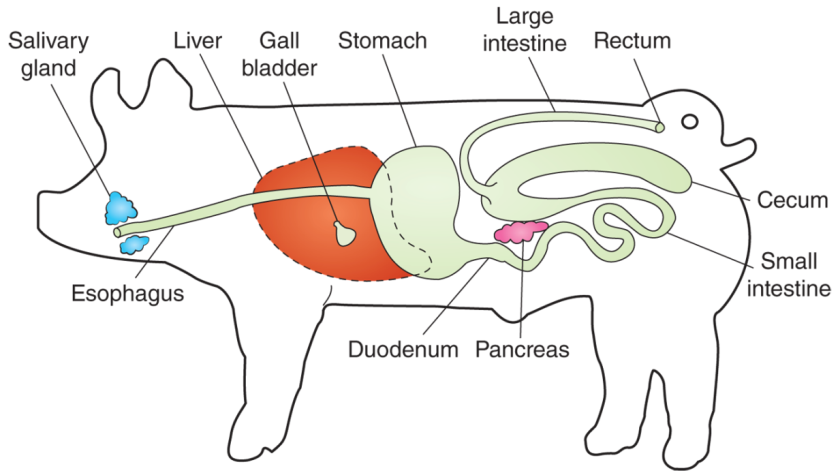 TAMU Livestock Judging
Monogastric Digestive System
Examples of animals with a Monogastric digestive system include: 
Swine
Dogs 
Humans
Rats
Cats
Rabbits
Horses
TAMU Livestock Judging
Modified Monogastric
A modified monogastric digestive system has a single compartment stomach and an enlarged cecum for microbial digestion
The cecum is a pouch-likearea found at the beginning of thelarge intestine
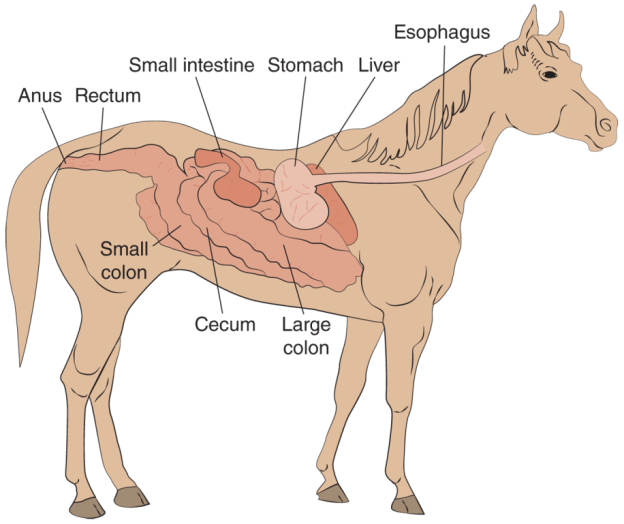 Avian Digestive System
The avian digestive system is the digestive system used by poultry and all birds
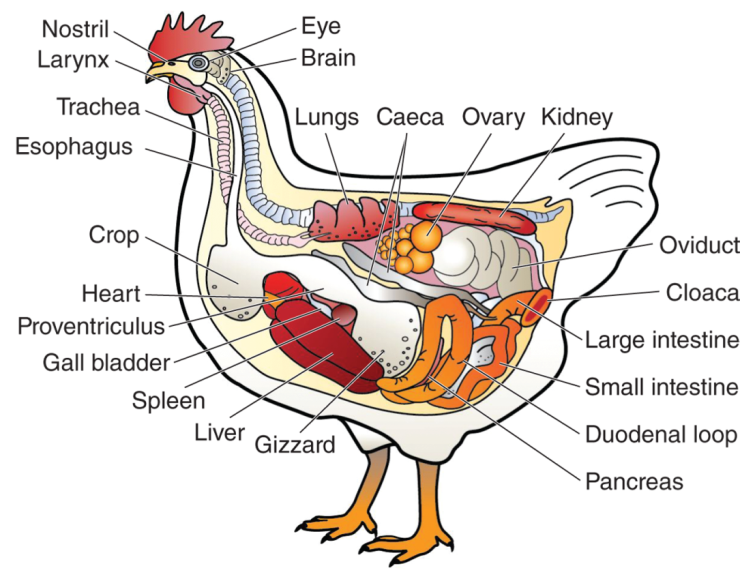 Poultry CRC
Avian Digestive System
The avian digestive system is the digestive system used by poultry and all birds
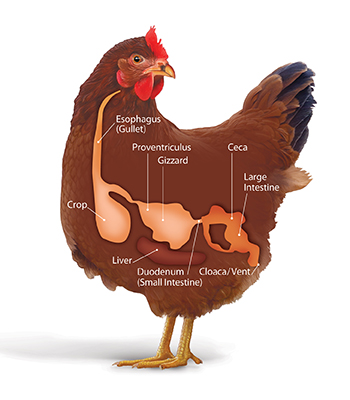